Precision Turns
Right Turns
Crossing Traffic
Right Turn 

Side Position
With a bike lane

Lane Position 3
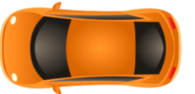 [Speaker Notes: Search all lanes and sidewalks]
Crossing Traffic
Right Turn 

Side Position
Without a bike lane

Side Position 3: 3 feet from curb
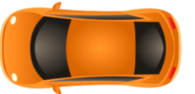 [Speaker Notes: Search all lanes and sidewalks]
Crossing Traffic
Forward position
Turn your head and look towards the target. Turn the wheel when it appears that your mirror lines up with the curb.
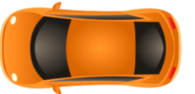 [Speaker Notes: Turn head before steering input]
Transition point – Right Turn
When the inside rearview mirror (transition point) aligns with the target, start to straighten the wheel and pivot from the brake to the accelerator.
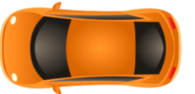 [Speaker Notes: Moving turn-for a stopped turn you are already on the accelerator]
Crossing Traffic
After the turn
Check the front and rear
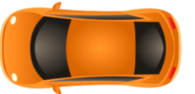 Left Turns
Crossing Traffic
Left Turn 

Side Position
Without oncoming traffic-

Lane Position 2
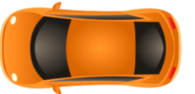 [Speaker Notes: Search all lanes and sidewalks]
Crossing Traffic
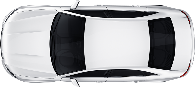 Left Turn 

Side Position
With oncoming traffic-

Lane Position 1
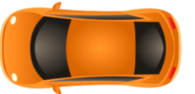 [Speaker Notes: Search all lanes and sidewalks]
Crossing Traffic
Forward Position
See the target withoutlooking across the curb
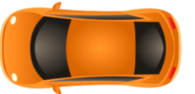 [Speaker Notes: Search all lanes and sidewalks]
Crossing Traffic
Transition point – Left Turn
When the left corner post (transition point) aligns with the target, start to straighten the wheel and pivot from the brake to the accelerator.
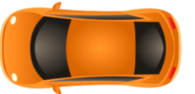 [Speaker Notes: Moving turn-for a stopped turn you are already on the accelerator]
Crossing Traffic
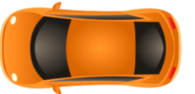 After the turn
Check the front and rear
[Speaker Notes: Search all lanes and sidewalks]
Crossing Traffic-
Which Lane?
Two-way to Two-way
Continuing forward
Turning right
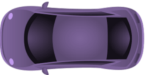 [Speaker Notes: Have students identify correct lane]
Crossing Traffic
Which Lane?
Two-way to Two-way
Continuing forward
Turning right
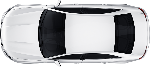 [Speaker Notes: Have students identify correct lane]
Crossing Traffic
Which Lane?
Two-way to Two-way
Turning left
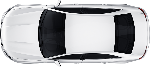 [Speaker Notes: Have students identify correct lane]
Crossing Traffic
Which Lane?
Two-way to Two-way
Turning left
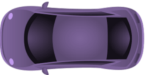 [Speaker Notes: Have students identify correct lane]
Crossing Traffic
Which Lane?
One-way to Two-way
Turning left
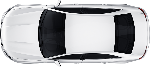 [Speaker Notes: Have students identify correct lane]
Crossing Traffic
Which Lane?
Two-way to One-way
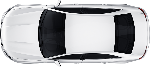 Turning left
[Speaker Notes: Have students identify correct lane]
Crossing Traffic
Which Lane?
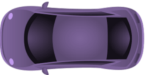 Two-way to One-way
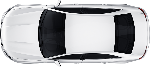 Turning left
[Speaker Notes: Have students identify correct lane]
Turning with Precision- Moving Turns
Video Link
Turning with Precision- Stopped Turns
Video Link